Sharing Transformation and Dishonest Majority MPC with Packed Secret Sharing
Vipul Goyal1,2, Antigoni Polychroniadou3, and Yifan Song1

1Carnegie Mellon University, 2NTT Research, 3J.P. Morgan AI Research
1
[Speaker Notes: Hello, everyone. My name is Yifan Song. Today, I am happy to introduce our work: Sharing Transformation and Dishonest Majority MPC with Packed Secret Sharing. This is a joint work with Vipul Goyal and Antigoni Polychroniadou.]
Settings
Function
Mult
Add
Mult
2
[Speaker Notes: Multiparty computation allows several mutually distrusted parties to evaluate a function on their private inputs. It guarantees that the protocol execution does not leak anything about the individual inputs beyond what can be inferred from the function output. Usually, the functionality is represented as a circuit and in particular, here we choose to use an arithmetic circuit over a finite field. The circuit supports addition and multiplication operations.]
Settings
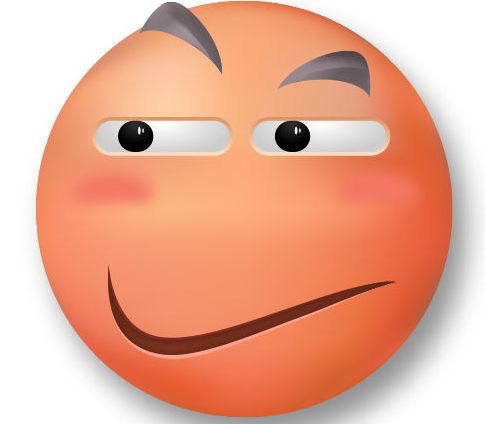 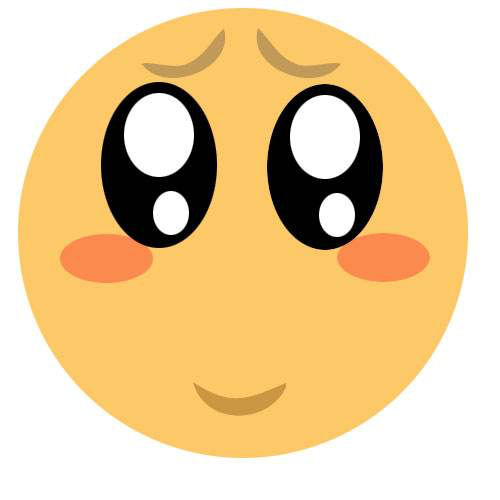 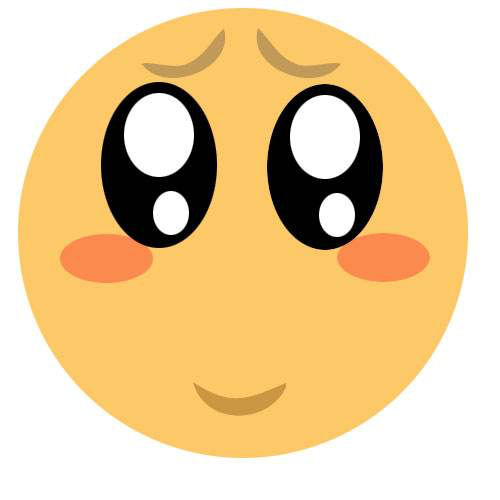 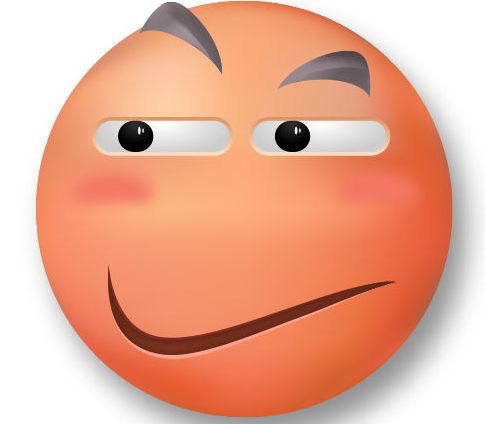 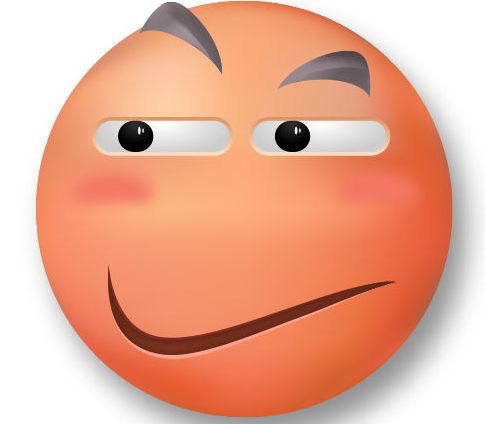 3
[Speaker Notes: We assume a P2P channel between every pair of parties so that they can communicate with each other securely. In the following, we use n for the number of parties, and t for the number of corrupted parties that can be tolerated.]
Settings
Dishonest Majority

Information-theoretic Security

Preprocessing Model

Communication Complexity
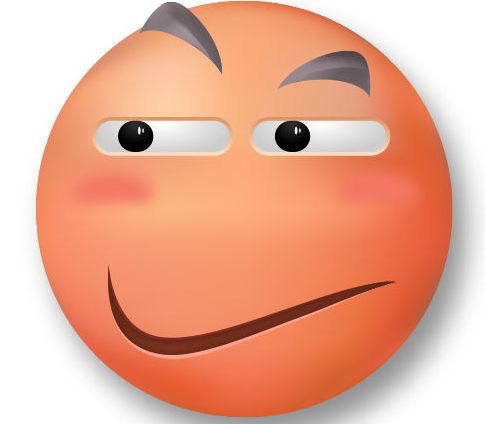 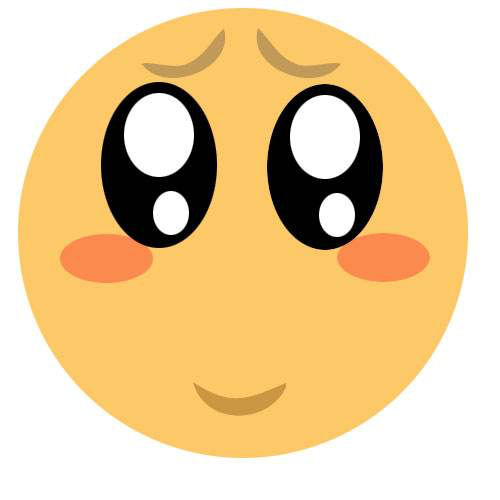 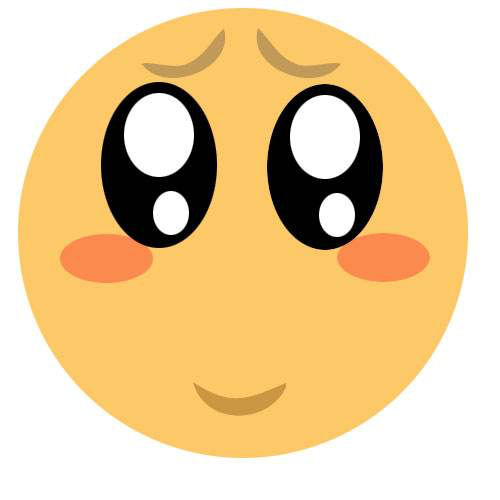 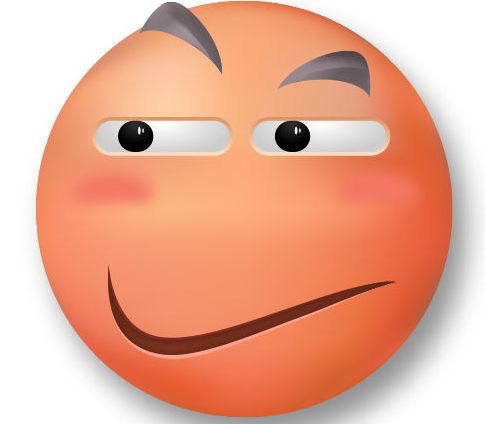 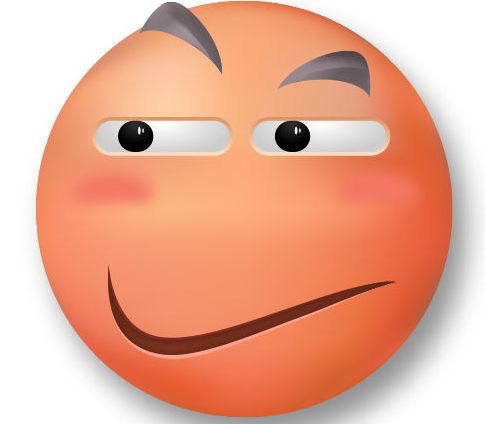 4
[Speaker Notes: We consider the dishonest majority setting and information-theoretic security. To overcome the known impossibility results, we consider the preprocessing model, which we will discuss later. We are interested in the communication complexity of an MPC protocol as in the information-theoretic setting, local computation is typically simple, while the communication complexity is usually the dominating cost.]
IT MPC with Dishonest Majority
5
[Speaker Notes: When people talk about dishonest majority, they usually assume that all but one party are corrupted. Our motivation is to study an intermediate case between honest majority and all-but-one corruption, say a small constant fraction of parties are honest. This can be motivated by the fact that protocols that are secure against all-but-one corruption are less efficient than protocols in the honest majority setting. However, the requirement of honest majority can be too strong to be met for real world applications. If there is no honest majority but a small constant fraction of parties are honest, can we speedup the protocol in such a setting?]
Background: IT MPC with Honest Majority
6
[Speaker Notes: A similar scenario in the honest majority setting has been well studied in recent years. 

In short, when we move from the standard honest majority setting to the sub-optimal corruption threshold, we can reduce the communication complexity by a factor of n.]
IT MPC with Dishonest Majority
Strong negative result shown in [BGW88]:
“Information-theoretic MPC cannot exist without honest majority”
Preprocessing
To overcome it, we consider the 

Circuit-Independent Preprocessing Phase
7
[Speaker Notes: In the dishonest majority setting, unfortunately, information-theoretic MPC cannot exist without honest majority. To overcome it, we consider the circuit-independent preprocessing phase. In the circuit-independent preprocessing phase, all parties receive correlated randomness before the computation, which is independent of the circuit and parties' inputs.]
IT MPC with Dishonest Majority
Circuit Independent 
Preprocessing Phase
Preprocessing
8
[Speaker Notes: Early feasibility result has shown that information-theoretic MPC is possible assuming a circuit-independent preprocessing phase. Thus, even in the dishonest majority setting, we can still use a very efficient information-theoretic MPC for the online computation. On the other hand, the preprocessing phase can be securely realized relying on cryptographic primitives. In this way, we move all expensive works to the offline phase so that we can obtain a speedy online phase. 

The well-known result SPDZ follows this paradigm and achieves O(|C|\cdot n) elements of both preprocessing data and online communication. As a result, it becomes one of the most efficient MPC protocols in the dishonest majority setting.]
IT MPC with Dishonest Majority
9
[Speaker Notes: As we have discussed, in the honest majority setting, when we move from the optimal threshold to the sub-optimal threshold, it is possible to reduce the communication complexity by a factor of n.

In the dishonest majority setting, the best-known result SPDZ requires O(|C|\cdot n) elements of both preprocessing data and communication. If the number of corrupted parties is bounded by (1-\eps)*n, where \eps is a constant, can we reduce the amount of preprocessing data and online communication by a factor of n just as that in the honest majority setting?]
Our Results
Techniques
Efficient Sharing Transformation Protocols.
Sparsely Packed Shamir Secret Sharing Scheme.
10
[Speaker Notes: In this work, we show that when the finite field is large enough, an arithmetic circuit can be evaluated with overall cost O(|C|) in both the amount of preprocessing data and communication complexity.

We rely on two new techniques to obtain this result: the first one is an efficient protocol for sharing transformation. The second one is what we call sparsely packed shamir secret sharing scheme.]
Our Results
Main Theorem --- Semi-Honest (Informal). 
Field Size Requirement
Techniques
Efficient Sharing Transformation Protocols.
Hall’s Marriage Theorem. [GPS21]
11
[Speaker Notes: Relying on our techniques in [GPS21], we also show how to relax the requirement of the field size to be 2n by using the Hall’s marriage theorem. However, this protocol is more expensive in term of the constant factor.]
Our Results
12
[Speaker Notes: Then, we show how to compile our semi-honest protocol to achieve malicious security. The key idea is to use information-theoretic MAC.]
Implication of Our Results
13
[Speaker Notes: An interesting corollary of our result is an application in the standard honest majority setting. Observe that the honest majority setting is just the case when we set \eps to be 1/2. Our result shows that we only need O(|C|) amount of preprocessing data and communication complexity. Also, the preprocessing phase can be realized by an information-theoretic protocol in the honest majority setting. As a result, we obtain an MPC protocol that achieves O(|C|) online communication and O(|C|*n) offline communication.]
Implication of Our Results
14
[Speaker Notes: To the best of our knowledge, we are the first that achieves sub-linear communication complexity in the number of parties in the online phase, while maintaining the same overall communication complexity as the state-of-the-art.]
Implication of Our Results
A Follow-up Work:
TurboPack: Honest Majority MPC with Constant Online Communication
(Accepted in CCS 2022)
15
[Speaker Notes: Our follow-up work, Turbopack, follows this idea and improves the concrete efficiency. And it has been accepted in CCS this year.]
Outline
Secret Sharing and the Problem of Sharing Transformation



Application of Sharing Transformation in IT MPC
16
[Speaker Notes: In the following, I will first introduce a very useful primitive, secret sharing schemes, and discuss the problem of sharing transformation.

7:30]
Secret Sharing
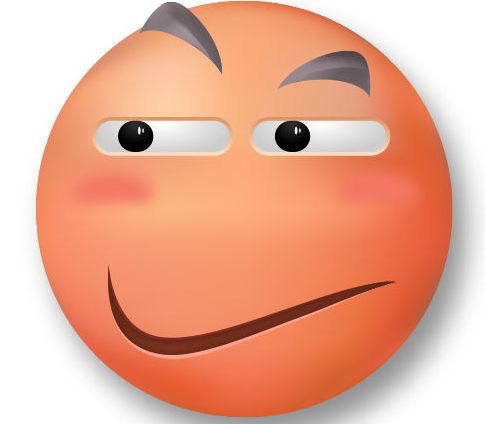 Can be a single value or a vector
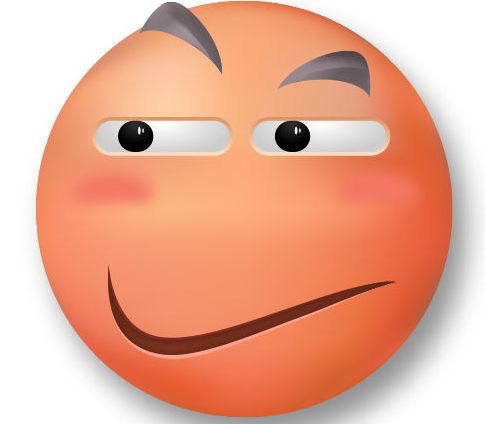 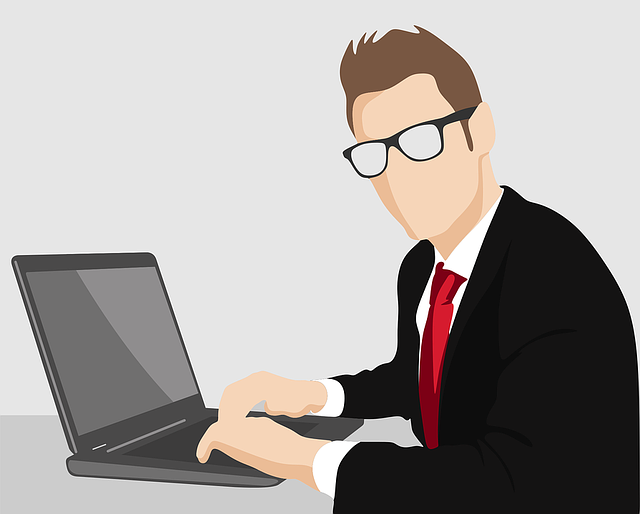 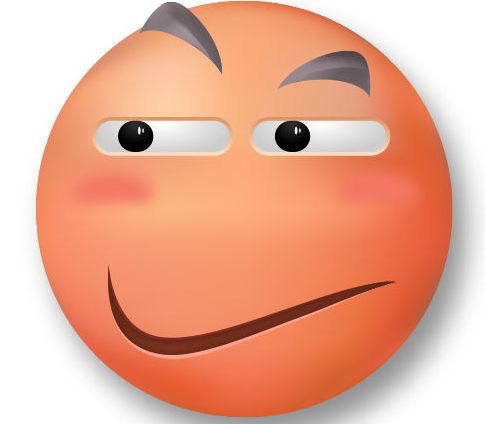 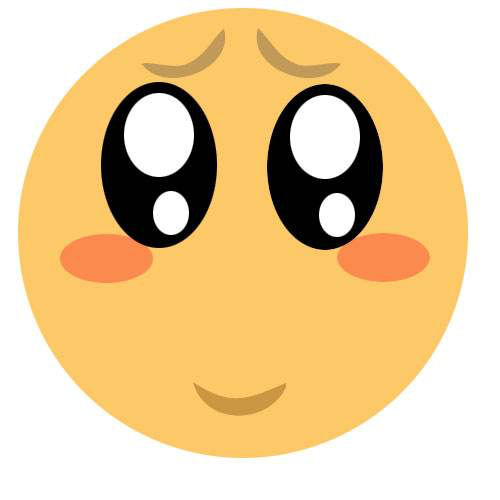 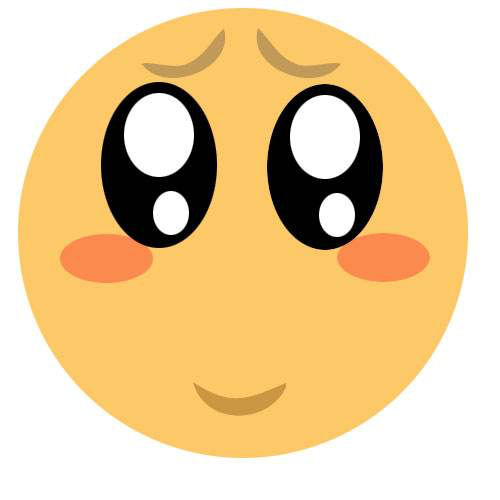 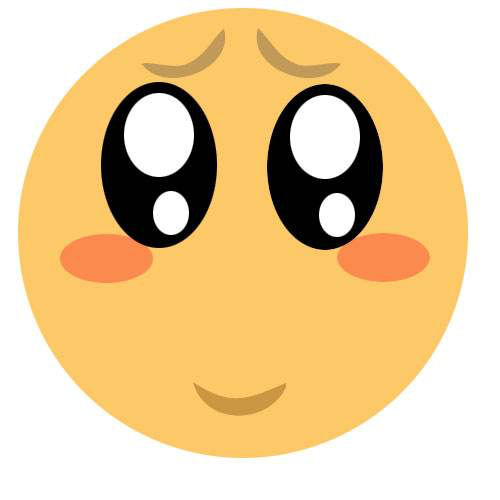 17
[Speaker Notes: Informally, a secret sharing scheme allows a dealer to share its secret to a set of servers. The secret can be a single value or a vector of values. We use a bold capital letter to represent the vector of these shares. Sometimes we also use square brackets of s to denote the sharing of the secret s.]
Generic Approach of MPC
Mult
High-Level Idea 
For each wire, compute a secret sharing of the value carried by this wire.
Problem is reduced to evaluating addition and multiplication gates.
Add
Mult
18
[Speaker Notes: The generic approach of constructing MPC is to compute a secret sharing for each wire value in the circuit. The use of secret sharings ensures that corrupted parties cannot learn any information about the wire values. In this way, we only need to focus on evaluating addition and multiplication gates, which simplifies the problem.]
Linear Secret Sharing
A Secret Sharing Scheme is Linear if
19
[Speaker Notes: We say a secret sharing scheme is linear if we can add two sharings together such that the secret of the resulting sharing is the sum of the secrets of the input sharings.]
Sharing Transformation
20
[Speaker Notes: In our work, we consider the following problem. Given two linear secret sharing schemes and a linear function, suppose all parties hold a sharing X of the first secret sharing scheme, with secret s. We want to transform it to a sharing Y of the second secret sharing scheme, with secret f(s). Informally, we want to transform one sharing to another one and apply a linear function on the secret.

Sharing transformations appear frequently in designing MPC protocols. I will give you some examples as follows.]
Examples
MPC Over Large Fields: [BGW88, DN07]
For Multiplication Gates --- Can locally compute result but in a different secret sharing scheme
Need to Transform the Result by Using the Original Secret Sharing Scheme
Sharing
Local
Computation
Transformation
21
[Speaker Notes: For MPC over large fields, the well known BGW protocol and the DN protocol use the standard Shamir secret sharing. It is a linear secret sharing scheme so that addition gates can be computed without interaction. For a multiplication gate, all parties can locally compute a sharing of the result but in a different secret sharing scheme. More precisely, it is still a Shamir secret sharing but has a larger degree. To continue the computation, all parties need to transform the result by using the original secret sharing scheme.]
Examples
MPC Over Small Fields: [CCXY18, PS21, CRX21]
Use Reverse Multiplication Friendly Embeddings (RMFE) to transform to computation over large fields but resulting the secrets encoded in a different form
Need to Transform the Result by Using the Original Encoding Scheme
Multiplication
Protocol
Sharing
Transformation
22
[Speaker Notes: For small fields such as a binary field, the Shamir secret sharing scheme cannot be used. Recent works use reverse multiplication friendly embeddings to encode several small field elements into a large element in the extension field. In this way, the task of doing multiplications over a small field is transformed to doing multiplications over the large extension field, and we can continue to use the Shamir secret sharing scheme in the extension field.

The problem is that after the multiplication of the encodings, the results are encoded in a different encoding scheme. To proceed the computation, all parties need to transform the result by using the original encoding scheme.]
Examples
MPC via Packed Secret Sharings: [DIK10,GIP15,GSY21,BGJK21,GPS21]
Use packed Shamir sharings to evaluate a single circuit. 
Main difficulty --- Network Routing
Need to Perform Linear Map on the Secrets of a Single Sharing.
Permutation
Fan-out
23
[Speaker Notes: A line of works consider to use packed secret sharings in MPC. The basic idea is to store multiple secrets within a single sharing. As we will see later, it can potentially reduce the communication complexity by a factor of the group size. The main difficulty is referred to as network routing, which requires all parties to efficiently perform the following two sharing transformations. One is to perform a permutation on the secrets of a single sharing. And the other one is to perform the fan-out operation on some of the secrets.]
Our Question
Sharing Transformation Occurs Frequently in MPC

Previous solutions are efficient (linear in the number of parties) when the same sharing transformation is performed many times.
This is sufficient for the first two examples
But not for the third example: Each different permutation or different pattern of fan-out operation corresponds to a different sharing transformation
24
[Speaker Notes: Previous solutions for sharing transformation can achieve linear communication in the number of parties only when the same sharing transformation is performed multiple times. This is sufficient for the first two examples since we need to perform the same transformation for every multiplication gate. However, for the third example, each different permutation or different pattern of fan-out operation corresponds to a different sharing transformation. The efficiency of previous solutions degrades to being quadratic in the number of parties.]
Our Question
Sharing Transformation Occurs Frequently in MPC

Can we achieve 
linear communication complexity in the number of parties 
for different sharing transformations?
25
[Speaker Notes: This leads to our following question: can we achieve linear communication complexity in the number of parties for different sharing transformations?]
Our Result
26
[Speaker Notes: In our work, we give an efficient sharing transformation protocol that achieves linear communication complexity in the number of parties in the sub-optimal corruption setting.

Concretely, let k be n-t. Suppose all parties want to perform k different sharing transformations. Our protocol achieves an amortized communication complexity O(n^3/k^2) per transformation. When k is O(n), the achieved communication complexity is O(n), which is linear in the number of parties.

We remark that the communication cost grows linearly with the share size. If each share contains \ell elements, then the communication cost will become O(n \times \ell) elements per transformation.]
Our Result
A Unified Approach for Sharing Transformation
Achieve linear communication complexity in the number of parties
Work for all sharing transformations
Linear cost can be achieved for different sharing transformations

Enable A New Approach for MPC with Sub-optimal Corruption Threshold
27
[Speaker Notes: Our sharing transformation protocol has the following features: First, it achieves linear communication complexity as the previous approach. Second, it works for all sharing transformations. Third, the linear cost can be achieved for different sharing transformations. This is the major difference from the previous approach, which can only achieve the linear cost when the same sharing transformation is performed multiple times.

Therefore, it gives a unified approach for sharing transformation. We will show that our sharing transformation protocol enables a new approach for MPC with sub-optimal corruption threshold.]
Sketch of Our Approach
Sharing Transformation
Prepare Random Sharings
[DN07]
Prepare Random Sharings for Different SS Scheme
28
[Speaker Notes: We give a very high-level idea of our technique. Recall that our goal is to efficiently perform a sharing transformation as shown in the left box. Relying on known techniques, this can be done if all parties have prepared a pair of random sharings R and R’, one from the secret sharing scheme Sigma and one from the other secret sharing scheme Sigma’, such that their secrets satisfy the relation defined by the linear function f. Note that we may view this pair of random secret sharings as a random secret sharing of some new linear secret sharing scheme. Therefore, the problem is transformed to efficiently preparing random sharings for linear secret sharing schemes. In particular, since we want to efficiently perform different sharing transformations, we want to efficiently prepare random sharings for different secret sharing schemes.]
Sketch of Our Approach
Prepare Random Sharings for Different SS Scheme
Use Packed SS to 
Evaluate a Batch of 
Linear Circuits in Parallel
View the Sampling Process as a Linear Circuit
29
[Speaker Notes: To this end, we view the sampling process of a linear secret sharing scheme as a linear circuit, which takes the secrets and randomness as input and outputs the shares. For different linear secret sharing schemes, only the coefficients of linear combinations are different. Our idea is to use packed secret sharing to evaluate a batch of linear circuits in parallel. This allows us to maintain linear cost and prepare random sharings for different secret sharing schemes. Please refer to our paper for more details.]
Outline
Secret Sharing and the Problem of Sharing Transformation



Application of Sharing Transformation in IT MPC
30
[Speaker Notes: In the next part, I will introduce an application of our sharing transformation protocol in constructing information-theoretic MPC

15:00]
Generic Approach of MPC
Mult
High-Level Idea 
For each wire, compute a secret sharing of the value carried by this wire.
Problem is reduced to evaluate addition and multiplication gates.
Add
Mult
31
[Speaker Notes: Recall that the generic approach of constructing MPC is to compute a secret sharing for each wire value in the circuit.]
Sub-optimal Corruption Threshold
32
[Speaker Notes: The packed secret sharing technique, introduced by Franklin and Yung, allows all parties to use a single sharing to store multiple secrets. Here, k is the number of secrets packed in a single sharing. The main advantage of this technique is that we can compute k gates in parallel but only pay the cost of 1 gate. Thus, the cost per gate is reduced by a factor of k.]
General Circuit via Packed Sharing
Output
Input
Mult
Add
Mult
High-Level Idea 1
Group Gates of the Same Type in Each Layer
33
[Speaker Notes: With more details, we will first group gates of the same type in each layer together.]
General Circuit via Packed Sharing
Output
Input
Mult
Add
Mult
High-Level Idea 2
Each Party Shares its Inputs via Packed Sharings
34
[Speaker Notes: All parties start to evaluate the circuit by using packed secret sharings to share their inputs to other parties. Here the black lines indicate how parties' inputs are packed together.]
General Circuit via Packed Sharing
Output
Input
Mult
Add
Mult
High-Level Idea 3
Compute Input Packed Sharings for Each Group of Gates
35
[Speaker Notes: Then, all parties evaluate the circuit layer by layer. In each layer, all parties prepare input packed sharings for this layer. The red lines indicate how the input wires are packed together.]
General Circuit via Packed Sharing
Output
Input
Mult
Add
Mult
High-Level Idea 4
Evaluate Each Group of Gates at Cost 1
36
[Speaker Notes: After that, all parties evaluate each group of gates in the current layer at cost 1.]
General Circuit via Packed Sharing
Output
Input
Mult
Add
Mult
High-Level Idea 4
Evaluate Each Group of Gates at Cost 1
37
[Speaker Notes: These two steps are repeated for each layer.]
General Circuit via Packed Sharing
Output
Input
Mult
Add
Mult
High-Level Idea 5
Reconstruct Outputs
38
[Speaker Notes: Finally, all parties will obtain packed sharings for the outputs, which are reconstructed to the receivers.]
Main Difficulty: Network Routing
Output
Input
Mult
Add
Mult
How should we 
prepare input packed sharings of the current layer 
from output packed sharings in previous layers?
39
[Speaker Notes: The main difficulty of this idea is to efficiently prepare input packed sharings of the current layer from output packed sharings in previous layers.]
Main Difficulty: Network Routing
Output
Input
Mult
Add
Mult
How should we 
prepare input packed sharings of the current layer 
from output packed sharings in previous layers?
40
[Speaker Notes: The difficulty is due to the fact that input packed sharings of the current layer should have certain structures which may be different from output packed sharings in previous layers.]
Main Difficulty: Network Routing
Mult
Difficulty 1: Secret Reordering
Solved Directly by
Sharing Transformation
Add
Mult
41
[Speaker Notes: For example, we may want to reorder the secrets in a single sharing. In this example, we obtain an output sharing from the last layer with secrets x_1, x_2, x_3. In the current layer, however, we need an input sharing with secrets x_2, x_3, x_1.

Secret reordering is a special kind of sharing transformation, which can be efficiently solved by our sharing transformation protocol.]
Main Difficulty: Network Routing
Input
Mult
Difficulty 2: Secret Collection
Mult
42
[Speaker Notes: Another example is the need of collecting secrets from different sharings. In this example, we need to collect the first secrets of three different packed sharings.

While we can still view this problem as one kind of sharing transformation. But this problem involves k different sharings in the worst case, which means that the share size of the transformation is O(k). It requires O(k \times n) communication, which would ruin the gain of efficiency by using packed sharings.]
Packed Shamir Secret Sharing
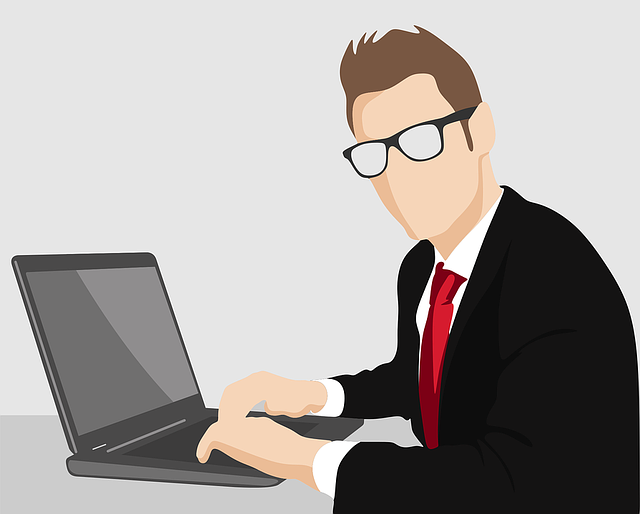 Secrets
Shares
43
[Speaker Notes: Our construction relies on the packed Shamir secret sharing scheme. The idea is to use a random polynomial to hide k secrets.]
Packed Shamir Secret Sharing
Follow from the addition of underlying two polynomials.
Follow from the multiplication of
underlying two polynomials.
Degree Increases
Omitted for Simplicity
44
[Speaker Notes: The packed Shamir secret sharing scheme has two very nice properties. The first one is linear homomorphism. And the second property allows us to directly multiply two sharings [x] and [y] and obtain a sharing of the secret x times y. Here all operations are coordinate-wise operations. These two properties follow from the computation of the underlying polynomials.

We remark that after multiplying two packed sharings, the degree of the resulting sharing increases. We omit this issue in the presentation for simplicity.]
Solution to Secret Collection in [GPS21]
Efficient Secret Collection for Restricted Cases
45
[Speaker Notes: Now let’s come back to the difficulty of secret collection. We first review the solution in our previous work. The starting point is a special case where the secrets we want to collect are stored at different positions. Say we want to collect the first secret x_1 from the first sharing, the second secret y_2 from the second sharing, and the third secret z_3 from the third sharing.]
Solution to Secret Collection in [GPS21]
Efficient Secret Collection for Restricted Cases
46
[Speaker Notes: The idea is to multiply a vector of constants with each sharing so that only the secret we need to collect remains while the other two secrets become 0. Since the secrets are from different positions, we can simply add the resulting sharings together and obtain a sharing of secrets x_1, y_2, and z_3.]
Solution to Secret Collection in [GPS21]
If secrets are stored at the same positions…
47
[Speaker Notes: But this approach does not work if secrets are stored at the same positions. In this example, if we add the resulting sharings together, the first secret becomes x_1+y_1+z_1 and the other two secrets are 0. On the other hand, what we want to obtain is a sharing of secrets x_1, y_1, and z_1 instead.

Due to the short of time, I will not explain how this problem is solved in GPS21 but directly move to our solution. Please refer to our paper for more details about the solution in GPS21 and comparison between their approach and our solution.]
Starting Point
Sparsely Packed Shamir Sharings
48
[Speaker Notes: Our starting point is what we call sparsely packed shamir sharings.]
Packed Shamir Secret Sharing
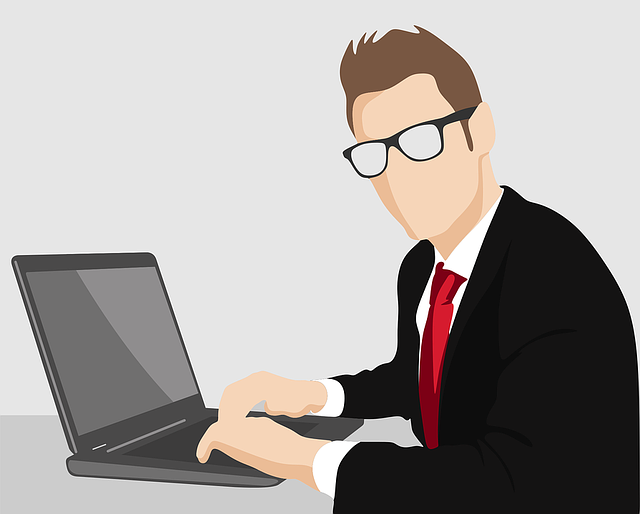 Secrets
Shares
49
[Speaker Notes: Recall that a packed Shamir sharing corresponds to a polynomial such that each share or secret is an evaluation of this polynomial.]
Starting Point
Packed Shamir Sharings
50
[Speaker Notes: Suppose \alpha_1, …, \alpha_n and 1,...,m are distinct field elements. In this example, the packing parameter k is equal to 3, i.e., we will store 3 secrets within a single sharing.

Then a packed Shamir sharing corresponds to a polynomial f. The evaluations of \alpha_1 to \alpha_n correspond to the shares of all parties. And the evaluations of 1, to 3 correspond to the secrets. We may include 1,2,and 3 in the representation of a packed sharing to indicate the positions of the secrets.

Note that other evaluation points, from 4, to, m are not used in the standard packed Shamir secret sharing scheme.]
Starting Point
51
[Speaker Notes: The idea of sparsely packed Shamir sharings is to use all distinct evaluation points in the field. Concretely, we will still only pack 3 secrets within a single sharing. But we do not restrict ourselves to only use the first three secret slots.]
Starting Point
52
[Speaker Notes: For example, we can choose to store secrets at evaluation points 1,3, and 5]
Starting Point
Group 1
Group 2
Group 3
53
[Speaker Notes: Suppose the field is large enough, say its size is at least the circuit size plus the number of parties. Then we can use a different set of positions for each group of gates. For example, the first group uses positions 1 to 3, the second group uses positions 4 to 6, and the third group uses positions 7 to 9.]
New Solution to Network Routing
Observation
Secrets are stored at different positions.
Group 1
Group 2
Group 3
54
[Speaker Notes: Why is this helpful? Observe that now the secrets we want to collect all come from different positions. Hopefully, we can simply zero out the secrets we do not need, then add these three sharings together, and finally obtain the sharing we want.]
New Solution to Network Routing
Group 1
Group 2
Group 3
55
[Speaker Notes: Suppose we want to collect the first secrets of these three sharings and store them at positions 10 to 12. Recall that collecting the first secrets is the scenario which cannot be handled efficiently by our previous solution.]
New Solution to Network Routing
Group 1
Group 2
Group 3
56
[Speaker Notes: We will first compute a sharing that contains x_1, y_1, and z_1, but keep their original positions.]
New Solution to Network Routing
Group 1
Group 2
Group 3
57
[Speaker Notes: To this end, we observe that each of the original three sharings can be viewed as a packed sharing that uses positions 1, 4, and 7.]
New Solution to Network Routing
Group 1
58
[Speaker Notes: Let’s take the first group as an example. It corresponds to a polynomial f which satisfies that the secrets x_1, x_2, x_3 are stored at positions 1, 2, and 3 respectively.]
New Solution to Network Routing
Group 1
59
[Speaker Notes: For the same polynomial, if we focus on the values stored at positions 1, 4, and 7, then it corresponds to a packed Shamir sharing that uses positions 1, 4, and 7. In particular, the secret stored at position 1 is x_1.]
New Solution to Network Routing
From [GPS21]
Group 1
Group 2
Group 3
60
[Speaker Notes: Therefore, we obtain three sharings, each containing one secret we want to collect. In particular, they use the same positions 1, 4, and 7 to store secrets and the secrets we want to collect all come from different positions. This is exactly the case that can be efficiently solved in our previous work. Thus, all parties can locally collect x_1, y_1, and z_1, which are stored at positions 1, 4, and 7 respectively.]
New Solution to Network Routing
Group 1
Group 2
Group 3
61
[Speaker Notes: In the second step, we simply perform a sharing transformation to change their positions from 1, 4, and 7 to 10, 11, and 12.]
New Solution to Network Routing
Importance of Our Sharing Transformation



Each Sharing Transformation is Different
Previous Techniques do not Work
62
[Speaker Notes: I want to highlight the importance of our sharing transformation protocol. Since we use a different set of positions for each group of wires, it is very likely that each time, we need to perform a different sharing transformation. As we have argued before, previous techniques only support efficient transformations when the same one is performed multiple times, which is not the case in our setting.]
Summary
Sparsely Packed Shamir Sharings
Efficient Sharing Transformation
63
[Speaker Notes: In summary, in the sub-optimal corruption setting, we can use packed secret sharing technique to evaluate a single circuit. It has the potential of reducing the overall preprocessing data and communication complexity by a factor of O(n).

The main difficulty is network routing where we need to prepare input packed sharings for each layer. We propose a simple and efficient approach for large fields via sparsely packed shamir sharings and efficient sharing transformations.]
Thank You!
64
[Speaker Notes: Thank you!]